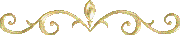 Пейзаж в русской живописи
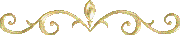 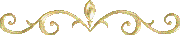 В.Э. Борисов - Мус атов
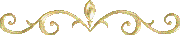 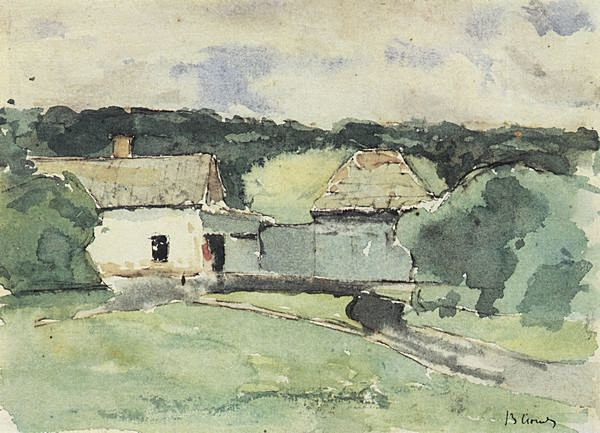 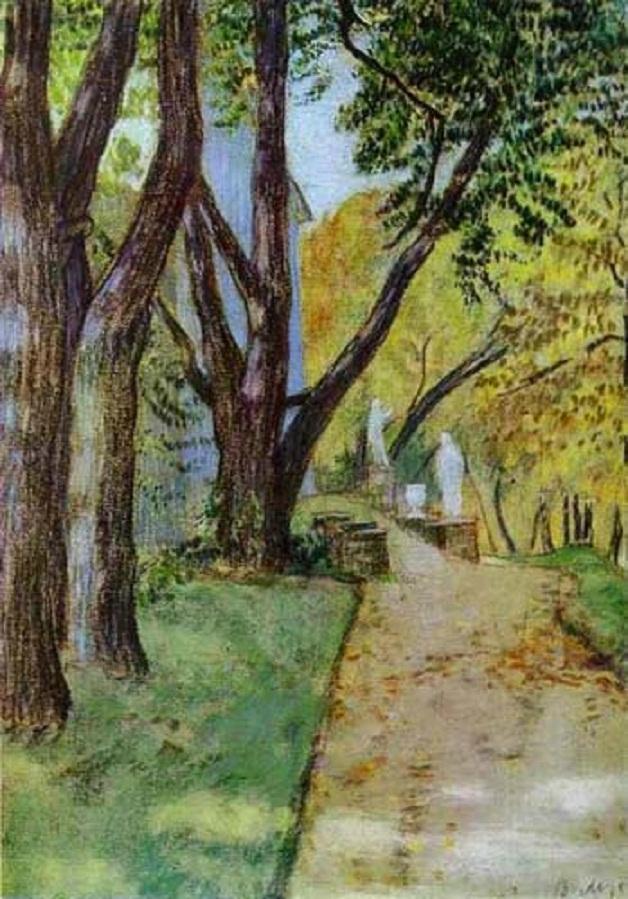 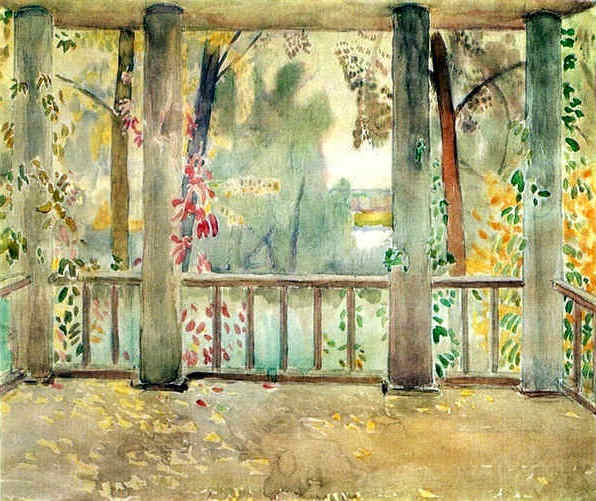 «Дом в Зубриловке» (1903 г.)
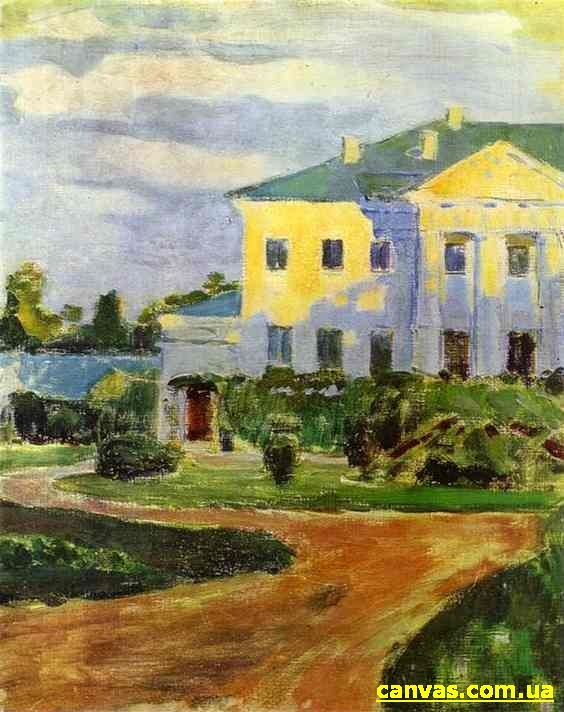 Весенняя сказка
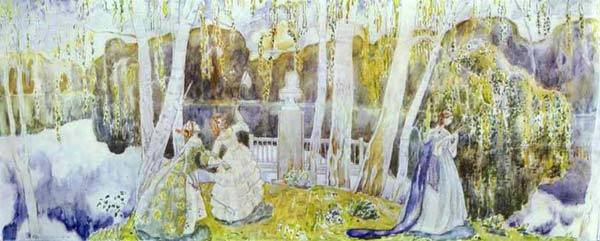 Картины Виктора Борисова-Мусатова, исполненные высокой поэзии, благотворны и притягивают, как чистый родник, как прекрасное виденье, как умиротворяющая тишина.«Грёзы Борисова-Мусатова»Художник, который нашёл "форму мечты"Лев Дьяков
"Тончайшим и нежным горбуном" называл В.Э. Борисова-Мусатова  Андрей Белый.
Сиквейн - пятистишие. Составляется по определенной схеме: 1. Называем тему одним словом (обычно существительным) 2. Описание темы в двух словах (двумя прилагательными) 3. Описание действия в рамках этой темы тремя словами (глаголами) 4. Фраза из четырёх слов, показывающая отношение к теме. 5. Последняя строчка - это синоним из одного слова, который повторит суть темы.
Используемая литература:     Константин Шилов «Борисов-Мусатов» , ЖЗЛ, Москва, «Молодая гвардия»,1985г.                                                                                                                           Г.Островский   «Рассказ о русской живописи», Москва, «Изобразительное искусство», 1989г.     «50 биографий мастеров русского искусства», Ленинград, «АВРОРА»,1971г.      «Истина и жизнь», ежемесячный журнал о человеке, духовности, культуре.   №4 2005г           Интернет- ресурсы:       http.//linza1.mylivepage.ru/image/231/3452       http.//le-onora.liveyournal.com/15172.html       http//www.istina.religare.ru/article61.html